بسم الله الرحمن الرحیم
برنامه ریزی
Print then paint or color
برنامه ریزی
برای کسی است که در زندگی اش ایمان و عمل صالح موج میزند...

 بسم الله الرحمن الرحیم  والعصر... ان الانسان لفی خسر الا الذین آمنوا و عملوا الصالحات و تواصوا بالحق و تواصوا بالصبر
مال کسی است که کارها دارد اینجا.....
Print then paint or color
مال کسی است که با انواع نیازهای زندگی اش آشناست نه فقط یکی دو نیاز. 
نه فقط درس و.... خور و خواب و.... تلویزیون و موبایل و بازی!!
برای کسی است که اهل بازی نیست. میداند که خداوند  ما و دنیا را برای بازی و بیهودگی نیافریده.
مال کسانیست که قوی و برتر بودن را برای ماموریتهای مهم لازم دارند... برو شیر درنده باش ... مینداز خود را چو روباه
Print then paint or color
تو را زکنگره عرش میزنند سفیر ......
   ندانمت که در این دامگه چه افتاده است...؟
شما چقدر اهل زندگی هستید؟
چقدر نیازهایتان را برای یک دنیا و آخرت آباد میشناسید؟
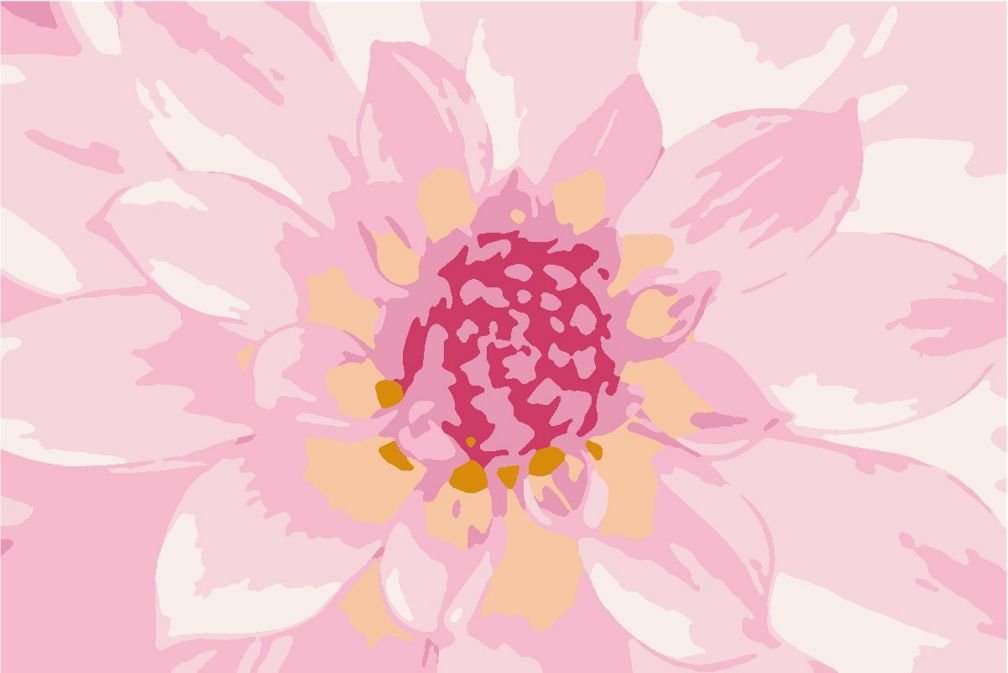 و حالا کارهای ما شروع میشه:کنار گذاشتن کارهای کم فایدهکنار گذاشتن دزدان وقتدعا کردن برای توانمند و پر قوت شدن در نصرت خدا و پیامبر و دوست شدن بیشتر با ایشان
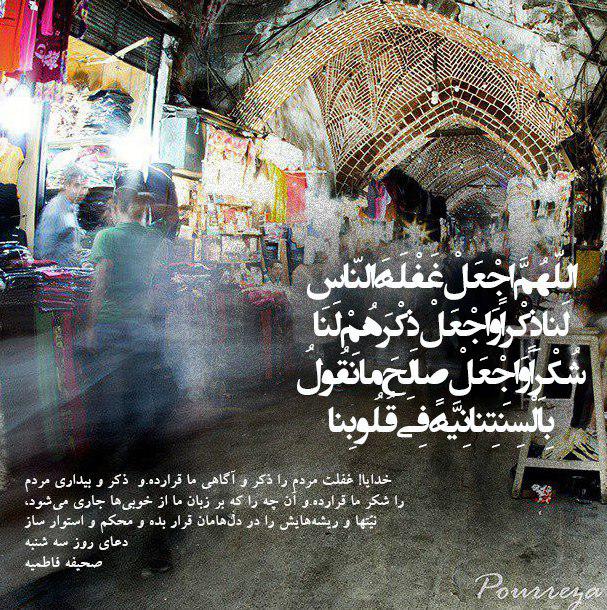 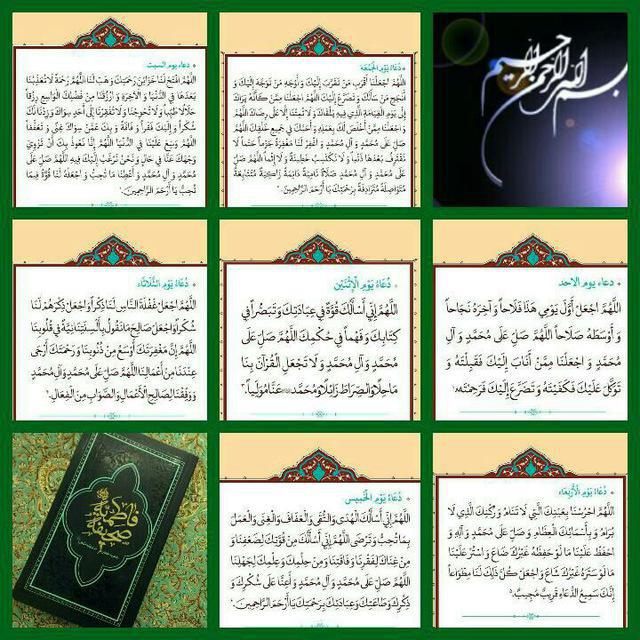 همراهی با مادر و مادر دار زندگی کردنو صلواااااات برای همتون